Західноукраїнська народна республіка
Завдання уроку
Розкрити процес утворення ЗУНР;
Визначити історичне значення Злуки УНР та ЗУНР;
Вчитися працювати з історичними джерелами, робити висновки;
Розуміти необхідність єднання українського народу
План
Проголошення Західноукраїнської народної республіки ( ЗУНР ).
Північна Буковина,Хотинщина,Закарпаття.
Декларація про об»єднання українських земель в єдину державу.
Україно – польська війна
Опорні поняття і дати
Опорні поняття:
ЗУНР;
День соборності;
Акт злуки;
Опорні дати:
13.11.1918р. – проголошення ЗУНР;
22.01.1919р. – акт злуки ( об»єднання ) УНР та ЗУНР;
Проблемне завдання
Які причини поразки Західноукраїнської республіки?
Актуалізація опорних знань
До складу якої держави входили західноукраїнські землі напередодні Першої світової війни?
В якому напрямку розвивався український національний рух на західноукраїнських землях в роки Першої світової війни та в період Української революції?
Чи порушувалося питання про долю західноукраїнських земель під час укладення Брест – Литовського мирного договору? Яке рішення було прийнято?
Яка держава після розпаду Австро – Угорщини претендувала на західноукраїнські землі?
Висновки
Питання про західноукраїнські землі було одним з головних на переговорах у Бресті. Центральна Рада вимагала включення західноукраїнських земель до складу УНР.
Німеччина та Австро – Угорщина погодилися передати УНР більшу частину Холмщини та Підляшшя.
Іншим західноукраїнським землям надавалася автономія.
На західноукраїнські землі претендувала Польща, яка утворилася після розпаду Австро – Угорщини.
Проголошення Західноукраїнської народної республіки ( ЗУНР ).
18.10.1918р. – утворення у Львові Української національної ради
16.10.1918р. – маніфест австрійського уряду про перебудову держави на федеративних засадах
01.11.1918р. – початок україно – польської війни
19.10.1918р. – постанова Української національної ради про об»єднання українських земель в Українську державу
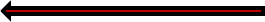 11.11.1918р. – утворення уряду – Державного секретаріата на чолі з К.Левицьким.
13.11.1918р. – проголошення ЗУНР
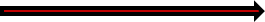 Маніфест Української національної ради
19 жовтня УНРадою було прийнято Маніфест, в якому вона проголосила:
«1. Ціла українська етнографічна область в Австро-Угорщині, зокрема Східна Галичина з граничною лінією Сяну з влученням Лемківщини, північно-східна Буковина з містом Чернівці, Стородинець і Серет та українська полоса північно-східної Угорщини — творить одноцільну українську територію.
2. Ся українська національна територія уконститовується отсим як Українська держава ...
3. Взивається всі національні меншости ... негайно вислати своїх представників до Української Національної Ради в кількості, відповідуючій їх числу населення.
4. Українська Національна Рада виготовить Конституцію для утвореної сим способом держави на основах: загального, рівного, таємного і безпосереднього права голосування з пропорціональним заступництвом, з правом національно-культурної автономії...»

Чому в І пункті маніфесту зазначалися саме ці землі, які повинні увійти до складу української держави? 

Як передбачалося розв»язати питання національних меншин?
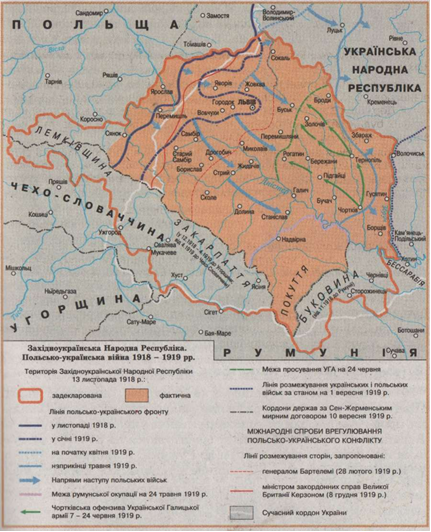 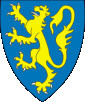 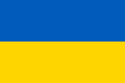 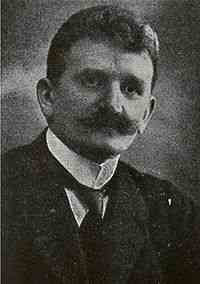 Євген Омелянович Петрушевич
Система управління ЗУНР
Національна Рада
( вищий законодавчий орган влади ЗУНР )
Президент ЗУНР
Державний секретаріат
( уряд ЗУНР)
Органи місцевого управління
Внутрішня політика ЗУНР
Початок аграрної реформи : земля, яка належала крупним землевласникам ( в основному полякам ), переходила у власність держави; планувалося наділення землею малоземельних і безземельних селян.
Збереження законодавства Австро – Угорщини.
Створення жандармерії та збройних сил – Української Галицької Армії ( УГА ).
Уряд ЗУНР придушував виступи робітників і селян, незадоволених політикою уряду.
Міжнародне становище ЗУНР
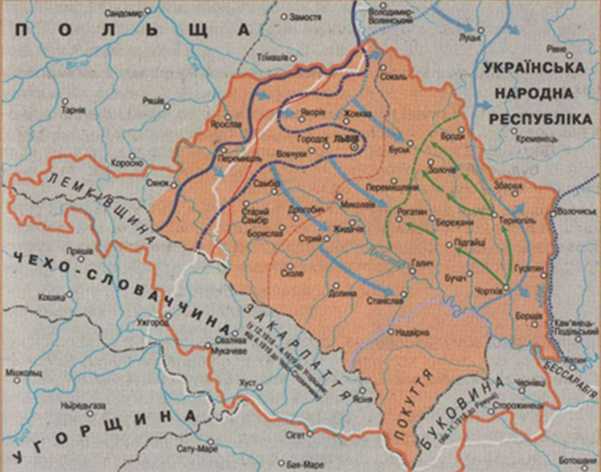 Національна Рада висунула свої претензії на Східну Галичину, Лемківщину, північно – західну частину Буковини, Закарпаття. Це загострило відносини ЗУНР з Польщею.
Польща висунула територіальні претензії до ЗУНР, окупувала частину західноукраїнських земель, а 5 листопада 1918 р. почалася війна Польщі і ЗУНР.
21 листопада поляки захопили Львів.
Декларація про об»єднання українських земель в єдину державу.
01.12.1918р. – укладення попереднього «Договору про злуку» між ЗУНР та УНР.
03.01.1919р. – Українська національна рада  затвердила проект договору та направила делегацію з представників Галичини, Буковини та Закарпаття у Київ.
22.01.1919р. – проголошення Декларації про об»єднання УНР та ЗУНР ( Акт злуки ), яку повинні були затвердити Установчі збори.

Пригадайте, а яка ситуація складалася для Директорії та ЗУНР на момент укладення Акта злуки?
«Задзвонили срібні дзвони в Україні,
Аж по світі по широкім стало чути:
«Зустрічайте Воскресіння день! Віднині
Навік – віки Україні вільній бути!»
Зашумів відвічний Київ прапорами,
Розлилась народу повідь по Подолі,
На майдані, на Софійськім, з корогвами
Зустрічала Україна свято волі.
Україно, нездоланна вища Мати
Володимира, Богдана і Тараса.
Бог тобі призначив жити, не вмирати,
Бути світові як захист і окраса.»
В.Переяславець. Дзвони в Україні

Яке історичне значення мав Акт злуки УНР та ЗУНР?
Чи відбулося справжнє об»єднання українських земель в єдину державу?
Україно – польська війна
Лютий 1919р. – наступ УГА.
Втручання Антанти в україно – польський конфлікт, початок переговорів.
Відновлення боєздатності польської армії.
Травень 1919р. – наступ польської армії.
На початку червня 1919р. польські війська контролювали майже всю територію Галичини.
7 – 28 червня 1919р – Чортківська офензива УГА.
Перегрупування польських військ під командуванням Ю.Пілсудського. Наступ польських військ.
16 – 18 липня 1919 року рештки УГА перейшли р.Збруч.
Східна Галичина опинилася під польською окупацією
Північна Буковина,Хотинщина,Закарпаття.
Опрацювати п.2 §20 і визначте:
Які революційні події відбулися в Північній Буковині, Хотинщині, Закарпатті наприкінці 1918р. – на початку 1919р.?
Яка була мета цих революційних виступів?
Які підсумки визвольних змагань в Північній Буковині, Хотинщині, Закарпатті наприкінці 1918р. – на початку 1919р.?
Поглинання території ЗУНР різними країнами
ПОЛЬЩА
загарбання Східної Галичини;
Рішенням ради Антанти ( 14.03.1923р.) Сх.Галичина включена у склад Польщі
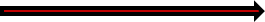 ЗУНР
Закарпаття за умовами Сен – Жерменського договору 10.09.1919р. включене  до складу ЧЕХО - СЛОВАЧЧИНИ
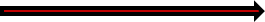 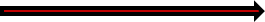 Північна Буковина за умовами Сен – Жерменського договору 10.09.1919р. Включене до складу РУМУНІЇ